1.7(iii) Η Κ.Π.Δ.*
1.7 (iv) Το Κόστος Ευκαιρίας
(*Η καμπύλη Παραγωγικών Δυνατοτήτων)
Οι παραγωγικές δυνατότητες της οικονομίας
Κ.Π.Δ.: Ένα χρήσιμο εργαλείο
Σύμφωνα με το βιβλίο (σελίδα 15):
“Κάθε οικονομία έχει τη δυνατότητα να παράγει μέσα σε συγκεκριμένη χρονική περίοδο ένα σύνολο προϊόντων. Αυτό το σύνολο προϊόντων δείχνει τις παραγωγικές δυνατότητες της οικονομίας”.
Τις παραγωγικές δυνατότητες της οικονομίας μπορεί να τις απεικονίσουμε γραφικά με τη βοήθεια της Καμπύλης Παραγωγικών Δυνατοτήτων (Κ.Π.Δ.) που είναι εξαιρετικά χρήσιμο εννοιολογικό εργαλείο.
2. Κατασκευάζοντας την Κ.Π.Δ. (1/10)
(υπόθεση 1η: Η οικονομία παράγει δύο αγαθά)
Για να μπορέσουμε να απεικονίσουμε γραφικά τις παραγωγικές δυνατότητες μιας οικονομίας, στο γνωστό μας καρτεσιανό σύστημα συντεταγμένων στο επίπεδο (2 διαστάσεις), θα πρέπει η οικονομία να παράγει μόνο δύο αγαθά. 
Σημείωση: Με τη βοήθεια ενός κατάλληλου προγράμματος στον Η/Υ θα μπορούσαμε να απεικονίσουμε γραφικά τις παραγωγικές δυνατότητες μιας οικονομίας που παράγει τρία αγαθά (σε 3D διάγραμμα). Αλλά, για πρακτικούς λόγους, περιοριζόμαστε στα δύο αγαθά (αν έχουμε πάνω από τέσσερα αγαθά είναι ανέφικτη η γραφική απεικόνιση). Ωστόσο, ακόμα και με δύο αγαθά, η ουσία, δηλαδή η ισχύς των νόμων που αντλούμε με βάση τα δύο αγαθά, παραμένει αναλλοίωτη (οι ίδιο νόμοι ισχύουν και για πολλά αγαθά).Συνεπώς η υπόθεση των δύο αγαθών είναι αποδεκτή.
2. Κατασκευάζοντας την Κ.Π.Δ. (2/10)
(υπόθεση 2η: Η οικονομία χρησιμοποιεί όλους τους παραγωγικούς συντελεστές της αποδοτικά/ορθολογικά)
Ακόμα και με μόνο δύο αγαθά, μια οικονομία μπορεί να παράγει διάφορους συνδυασμούς από τα αγαθά αυτά. Από όλους αυτούς συνδυασμούς, στην Κ.Π.Δ. ανήκουν μόνο όσοι συνδυασμού παράγονται όταν η οικονομία χρησιμοποιεί όλους τους συντελεστές της (δηλαδή δεν υπάρχουν συντελεστές που δεν χρησιμοποιούνται) αποδοτικά ή ορθολογικά (δηλαδή με τον καλύτερο δυνατό τρόπο). Αυτό σημαίνει ότι η Κ.Π.Δ. δεν δείχνει απλά τους συνδυασμούς που μπορεί να παράγει μια οικονομία, αλλά τους μέγιστους συνδυασμούς των δύο αγαθών. Δηλαδή...
2. Κατασκευάζοντας την Κ.Π.Δ. (3/10)
(ο ορισμός της Κ.Π.Δ.)
“Η Κ.Π.Δ. δείχνει τις μεγαλύτερες ποσότητες ενός προϊόντος που είναι δυνατό να παραχθούν σε μια οικονομία για κάθε δεδομένη ποσότητα του άλλου προϊόντος”.
Σημείωση: Για να παραχθεί η μέγιστη ποσότητα ενός αγαθού (με δεδομένη την ποσότητα του άλλου αγαθού) θα πρέπει οι συντελεστές παραγωγής να ασχολούνται όλοι και αποδοτικά. Σε αντίθετη περίπτωση, δηλαδή είτε αν δεν θα χρησιμοποιούνταν όλοι οι συντελεστές παραγωγής είτε αν δεν χρησιμοποιούνταν αποδοτικά, η παραγωγή δεν θα μπορούσε να είναι μέγιστη. Χρησιμοποιώντας λιγότερους συντελεστές ή χρησιμοποιώντας τους λιγότερο αποδοτικά, παράγεται μικρότερη ποσότητα από τη μέγιστη δυνατή.
2. Κατασκευάζοντας την Κ.Π.Δ. (4/10)
(υπόθεση 3η: Η τεχνολογία παραγωγής είναι δεδομένη)
Οι ποσότητες των αγαθών που παράγει μια οικονομία δεν επηρεάζονται μόνο από τις ποσότητες των συντελεστών παραγωγής της αλλά και από την διαθέσιμη τεχνολογία παραγωγής. Όταν αλλάζει η τεχνολογία παραγωγής, αλλάζουν και οι ποσότητες που μπορεί να παράγει η οικονομία. Συνεπώς, για να μπορέσουμε να σχεδιάσουμε την Κ.Π.Δ. σε μια συγκεκριμένη θέση θα πρέπει η τεχνολογία παραγωγής να είναι δεδομένη (δηλαδή σταθερή στη συγκεκριμένη χρονική περίοδο). Αν η τεχνολογία παραγωγής μεταβάλλονταν τότε η Κ.Π.Δ. θα άλλαζε συνεχώς θέση, αφού θα άλλαζαν συνεχώς οι (μέγιστες) ποσότητες που θα μπορούσε να παράγει η οικονομία) και άρα θα ήταν αδύνατο η Κ.Π.Δ. να απεικονιστεί σε μια (συγκεκριμένη) θέση.
2. Κατασκευάζοντας την Κ.Π.Δ. (5/10)
(Δημιουργήστε το δικό σας παράδειγμα με 2 βήματα)
Για την κατασκευή μιας Κ.Π.Δ. ακολουθούμε τα παρακάτω βήματα:
Βήμα 1ο: Κατασκευάζουμε τον πίνακα παραγωγικών δυνατοτήτων, δηλαδή τον πίνακα με τους συνδυασμούς των αγαθών που μπορεί να παράγει η οικονομία σύμφωνα με τις υποθέσεις της Κ.Π.Δ. Ο πίνακας αυτός πρέπει να ικανοποιεί τους νόμους της οικονομικής θεωρίας.
Βήμα 2ο: Χρησιμοποιούμε κατάλληλη κλίμακα και χάρακα, σημειώνουμε τους συνδυασμούς στο καρτεσιανό επίπεδο και ενώνουμε τα σημεία δημιουργωντας την Κ.Π.Δ. Συνήθως η Κ.Π.Δ. είναι μια τεθλασμένη γραμμή.
2. Κατασκευάζοντας την Κ.Π.Δ. (6/10)
(Δημιουργήστε το δικό σας παράδειγμα: το 1ο βήμα)
Χρησιμοποιήστε 4 ή 5 συνδυασμούς (βήμα 1.1). Δεν χρειάζονται περισσότεροι. 
Κατασκευάστε τον πρώτο συνδυασμό (βήμα 1.2). Το ένα από τα δύο αγαθά (Υ) δεν παράγεται (άρα Υ=0) επειδή όλοι οι συντελεστές παραγωγής της οικονομίας απασχολούνται στην παραγωγή του άλλου αγαθού (Χ). Ορίζετε εσείς την ποσότητα που παράγεται από το αγαθό Χ (επιλέξτε εύκολους αριθμούς). 
Κατασκευάστε τον τελευταίο συνδυασμό (βήμα 1.3). Ισχύει το ανάποδο από τον πρώτο. Δηλαδή, Χ=0 και παράγεται μόνο το Υ (επιλέξτε και πάλι έναν εύκολο αριθμό).
Κατασκευάστε τους ενδιάμεσους συνδυασμους (βήμα 1.4). Το ένα αγαθό μειώνεται (Χ) και το άλλο θα αυξάνεται (Υ) σύμφωνα με τους κανόνες (νόμους) της οικονομικής θεωρίας. Ποιοι είναι αυτοί και γιατί;
2. Κατασκευάζοντας την Κ.Π.Δ. (7/10)
(Δημιουργήστε το δικό σας παράδειγμα: οι νόμοι της θεωρίας)
Ο 1ος νόμος της οικονομικής θεωρίας 
(ο νόμος του κόστους ευκαιρίας, καθολικός νόμος, δίχως εξαιρέσεις)
Από τον πρώτο συνδυασμό προς τον τελευταίο, θα πρέπει να μειώνεται η παραγωγή του ενός αγαθού (Χ) και να αυξάνεται η παραγωγή του άλλου (Υ). 
Γιατί; Επειδή η οικονομία χρησιμοποιεί δεδομένη τεχνολογία (3η υπόθεση της Κ.Π.Δ.) και όλους τους (δεδομένους) συντελεστές παραγωγής της αποδοτικά (2η υπόθεση της Κ.Π.Δ.). Έτσι, (ο μόνος τρόπος) για να αυξηθεί η παραγωγή του ενός αγαθού (Υ) είναι αν πάρει συντελεστές παραγωγής που χρησιμοποιούνται στην παραγωγή του άλλου (Χ). Κάτι τέτοιο όμως θα οδηγήσει σε πτώση της παραγωγής του άλλου αγαθού (Χ).
2. Κατασκευάζοντας την Κ.Π.Δ. (8/10)
(Δημιουργήστε το δικό σας παράδειγμα: οι νόμοι της θεωρίας)
Ο 2ος νόμος της οικονομικής θεωρίας 
(ο νόμος του αυξανόμενου κόστους ευκαιρίας, πιθανές εξαιρέσεις)
Από τον πρώτο συνδυασμό προς τον τελευταίο, όχι μόνο μειώνεται η παραγωγή του ενός αγαθού (Χ), για να αυξηθεί του άλλου (Υ), αλλά η μείωση που θα προκύπτει να είναι όλο και μεγαλύτερη για κάθε σταθερή αύξηση του Υ. 
Γιατί; Επειδή ότι οι συντελεστές παραγωγής δεν είναι εξίσου κατάλληλοι για την παραγωγή όλων των αγαθών (π.χ. λόγω εξειδίκευσης). Καθώς αυξάνεται και η παραγωγή ενός αγαθού (Υ), αποσπώνται από την παραγωγή του άλλου αγαθού (Χ) συντελεστές που είναι όλο και λιγότερο κατάλληλοι για την παραγωγή του Υ. Άρα, απαιτούνται όλο και περισσότεροι συντελεστές για κάθε σταθερή αύξηση του αγαθού Υ. Η απόσπαση όλο και περισσότερων συντελεστών από το αγαθό Χ συνεπάγεται ολοένα και μεγαλύτερη πτώση στην παραγωγή του.
2. Κατασκευάζοντας την Κ.Π.Δ. (9/10)
(Δημιουργήστε το δικό σας παράδειγμα: ένας υποθετικός πίνακας)
Βήμα 1.1: Επιλέγουμε αριθμό των συνδυασμών (4) και τους ονομάζουμε (Α, Β, Γ και Δ)
Βήμα 1.2 
Στον 1ο συνδυασμό έχουμε: το αγαθό Υ=0 και το Χ=100. (επιλέγουμε το 100 που είναι ένας στρογγυλός αριθμός).
Βήμα 1.4
Πηγαίνοντας από τον 1ο συνδυασμό στον 4ο έχουμε (σταθερή) αύξηση στην παραγωγή του Υ (ανά 20 μονάδες) και (όλο και μεγαλύτερη) μείωση στην παραγωγή του Χ (αρχικά 20, ύστερα 30 και τέλος 50 μονάδες). Ικανοποιούνται οι δύο νόμοι της θεωρίας.
Βήμα 1.3
Στον 4ο συνδυασμό έχουμε: το αγαθό Χ=0 και το Υ=60. (επιλέγουμε το 60 που είναι ένας στρογγυλός αριθμός).
2. Κατασκευάζοντας την Κ.Π.Δ. (10/10)
(Δημιουργήστε το δικό σας παράδειγμα: σχεδιάζοντας την Κ.Π.Δ.)
Βήμα 2.1:  
Αντιστοιχούμε τους άξονες με τα αγαθά. Συνήθως, το αγαθό Υ στο κάθετο άξονα και το Χ στον οριζόντιο (αλλά δεν είναι υποχρεωτικό κάτι τέτοιο).
Βήμα 2.2 
Ορίζουμε την κλίμακα. Η κλίμακα δεν είναι αναγκαίο να είναι η ίδια για τους δύο άξονες επειδή οι μονάδες μέτρησης του ενός αγαθού (π.χ. ένα αυτοκίνητο) δεν είναι οι ίδιες (και αντίστοιχες) με του άλλου (π.χ. ένας τόνος λάδι). Επίσης, στο ένα αγαθό οι ποσότητες μπορεί να είναι δεκάδες και στο άλλο χιλιάδες άρα είναι αδύνατον λόγω περιορισμένου χώρου.
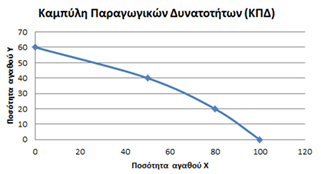 Σημείωση: Η Κ.Π.Δ. σπάνια είναι ευθεία.
3. Χαρακτηρισμός συνδυασμων με την Κ.Π.Δ. (1/5)
(εφικτός και μέγιστος, εφικτός αλλά μη μέγιστος, ανέφικτος)
Ένας συνδυασμός παραγωγής μπορεί, με βάση την Κ.Π.Δ., να χαρακτηριστεί:
Εφικτός και μέγιστος συνδυασμός. Η οικονομία μπορεί να τον παράγει χρησιμοποιώντας όλους της συντελεστές παραγωγής (και τη διαθέσιμη τεχνολογία της) αποδοτικά (ορθολογικά). Άρα, θα βρίσκεται πάντα πάνω στην Κ.Π.Δ. (Γιατί;)
Εφικτός αλλά μη μέγιστος συνδυασμός. Η οικονομία μπορεί να τον παράγει αλλά δεν χρησιμοποιεί όλους της συντελεστές παραγωγής (και τη διαθέσιμη τεχνολογία της) αποδοτικά (ορθολογικά). Άρα, δεν βρίσκεται πάνω στην Κ.Π.Δ. (Γιατί; Πού μπορεί να βρίσκεται;)
Μη εφικτός συνδυασμός. Η οικονομία δεν μπορεί να τον παράγει. Άρα, δεν βρίσκεται πάνω στην Κ.Π.Δ. (Γιατί; Πού μπορεί να βρίσκεται;)
3. Χαρακτηρισμός συνδυασμων με την Κ.Π.Δ. (2/5)
(Εφικτός αλλά μη μέγιστος συνδυασμός: αιτιολόγηση)
Έστω ένας συνδυασμός Κ (Χ=50, Υ=20). 
Σύμφωνα με τον πίνακα παραγωγικών δυνατοτήτων, όταν η οικονομία παράγει 50 μονάδες του Χ τότε, η μέγιστη ποσότητα που μπορεί να παράγει από το αγαθό Υ είναι 40 μονάδες (συνδυασμός Γ). Άρα, ο συνδυασμός Κ είναι εφικτός αφού αν η οικονομία μπορεί να παράγει 40 μονάδες του Υ (όταν Χ=50, συνδυασμός Γ) τότε μπορεί να παράγει και 20 μονάδες (συνδυασμός Κ). Ωστόσο, η οικονομία παράγει ποσότητες μικρότερες από τις μέγιστες δυνατές. Αυτό συμβαίνει όταν η οικονομία δεν αξιοποιεί πλήρως (όλους) ή αποδοτικά (ορθολογικά) τους συντελεστές παραγωγής της.
3. Χαρακτηρισμός συνδυασμων με την Κ.Π.Δ. (3/5)
(Πού βρίσκεται ο εφικτός αλλά μη μέγιστος συνδυασμός;)
Κάθε συνδυασμός που βρίσκεται “εντός” ή κάτω-αριστερά της ΚΠΔ είναι ένα συνδυασμός εφικτός αλλά μη μέγιστος.

Προφανώς, κάθε τέτοιος συνδυασμός δεν είναι επιθυμητός. Με δεδομένο το οικονομικό πρόβλημα, η οικονομία επιθυμεί τη μέγιστη δυνατή παραγωγή.
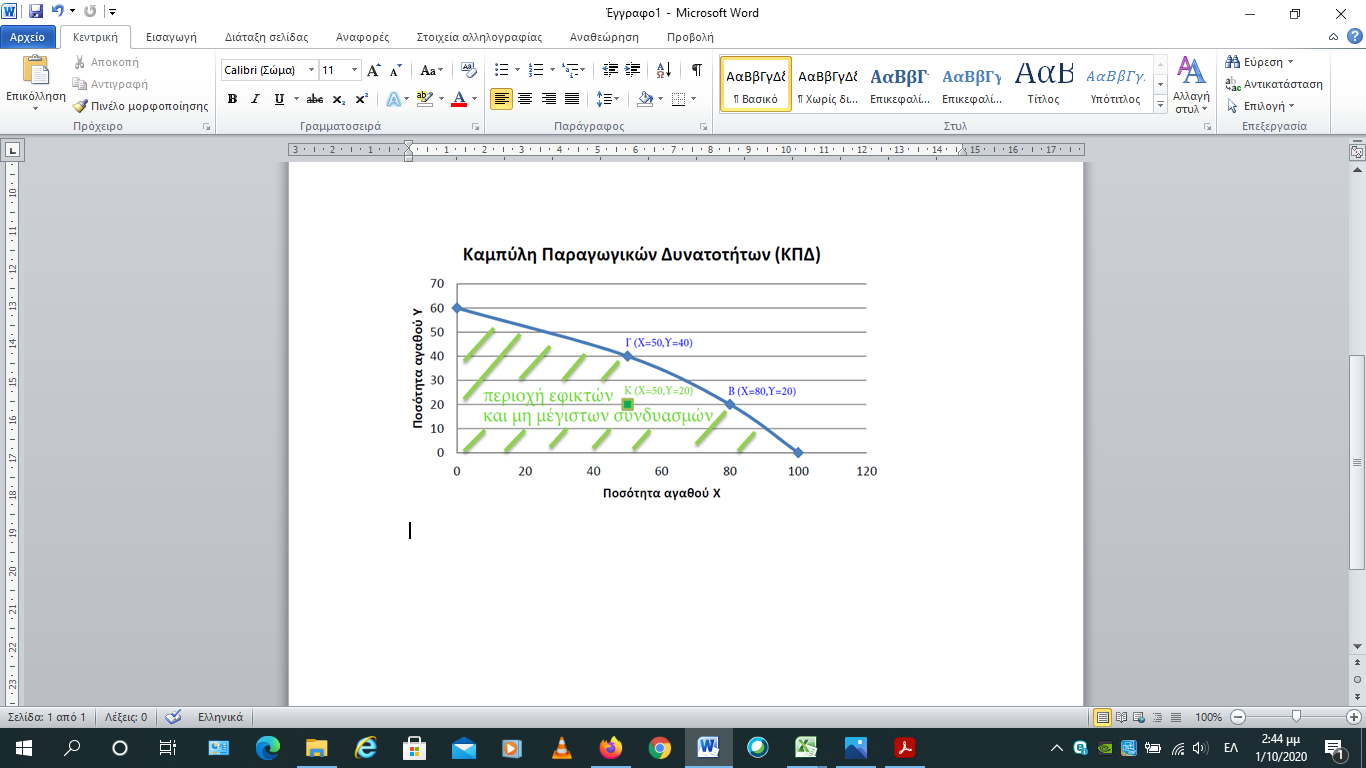 3. Χαρακτηρισμός συνδυασμων με την Κ.Π.Δ. (4/5)
(Μη εφικτός συνδυασμός: αιτιολόγηση)
Έστω ένας συνδυασμός Λ (Χ=80, Υ=40). 
Σύμφωνα με τον πίνακα παραγωγικών δυνατοτήτων, όταν η οικονομία παράγει 80 μονάδες του Χ τότε, η μέγιστη ποσότητα που μπορεί να παράγει από το αγαθό Υ είναι 20 μονάδες (συνδυασμός Β). Άρα, ο συνδυασμός Κ είναι ανέφικτος αφού η οικονομία μπορεί να παράγει (μόνο) 20 μονάδες του Υ (όταν Χ=80, συνδυασμός Β) και άρα όχι 40 μονάδες του (συνδυασμός Λ). Η οικονομία θα μπορούσε να παράγει ένα τέτοιο συνδυασμό αν αυξηθούν αρκετά οι ποσότητες των παραγωγικών συντελεστών της ή αν βελτιωθεί αρκετά η τεχνολογία της παραγωγής (ή αν υπάρξει συνδυασμός των δύο).
3. Χαρακτηρισμός συνδυασμων με την Κ.Π.Δ. (5/5)
(Πού βρίσκεται ο μη εφικτός συνδυασμός;)
Κάθε συνδυασμός που βρίσκεται “εκτός” ή πάνω-δεξιά της ΚΠΔ είναι ένα συνδυασμός ανέφικτος.

Προφανώς, κάθε τέτοιος συνδυασμός, με δεδομένο το οικονομικό πρόβλημα, θα ήταν επιθυμητός.
(Θυμηθείτε το 4ο πρόβλημα της πολιτικής οικονομίας).
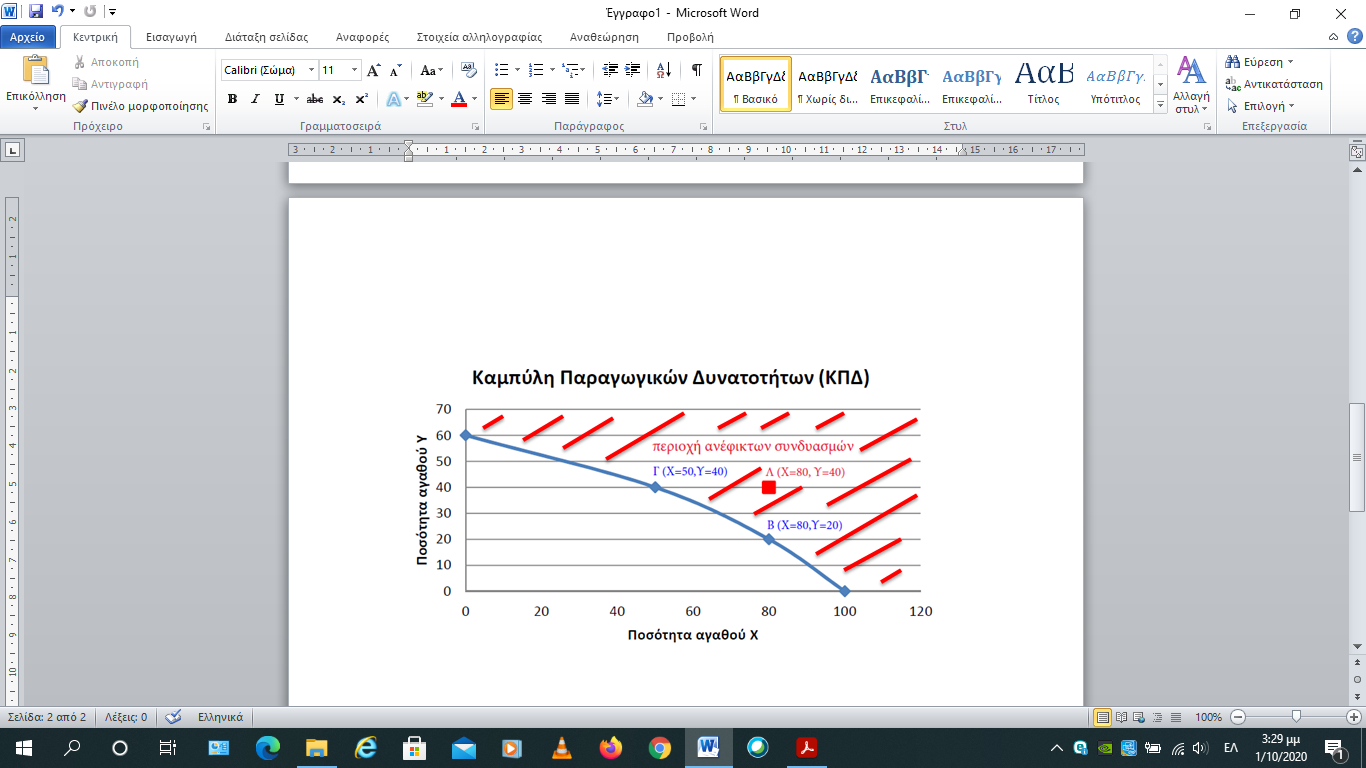 4. Το Κόστος Ευκαιρίας ενός αγαθού (1/8)
(Τι είναι το κόστος ευκαιρίας ενός αγαθού - μέρος 1 )
Όπως αναφέρθηκε και νωρίτερα, ο πρώτος νόμος της οικονομικής θεωρίας (ο νόμος του κόστους ευκαιρίας) απαιτεί ότι για να αυξηθεί η παραγωγή ενός αγαθού πρέπει να μειωθεί η παραγωγή κάποιου άλλου αγαθού. 
Τα οικονομικά αγαθά παράγονται με τη χρήση συντελεστών παραγωγής. Όμως, οι συντελεστές παραγωγής της οικονομίας είναι περιορισμένοι. Έτσι, κάθε φορά που χρησιμοποιούμε κάποιους συντελεστές για να παράγουμε ένα αγαθό (Υ) χάνουμε την ευκαιρία να χρησιμοποιήσουμε τους ίδιους συντελεστές για να παράγουμε κάποιο άλλο αγαθό (Χ). Αυτό σημαίνει ότι, κάθε φορά που παράγουμε ένα αγαθό (Υ) χάνουμε την ευκαιρία να παράγουμε κάτι άλλο στη θέση του (Χ) με τους ίδιους συντελεστές. Έτσι...
4. Το Κόστος Ευκαιρίας ενός αγαθού (2/8)
(Τι είναι το κόστος ευκαιρίας ενός αγαθού - μέρος 2 )
Σύμφωνα με τη σελίδα 20 του σχολικού βιβλίου:
“Το πραγματικό κόστος ενός αγαθού είναι τα άλλα αγαθά που θυσιάστηκαν για την παραγωγή του (και που θα μπορούσαν να παραχθούν,  μέσα σε κάποια όρια, με τους ίδιους παραγωγικούς συντελεστές)”. 
Το πραγματικό αυτό κόστος λέγεται και: 
κόστος ευκαιρίας (Κ.Ε.) ή 
εναλλακτικό κόστος.
4. Το Κόστος Ευκαιρίας ενός αγαθού (3/8)
(Οι μονάδες μέτρησης του κόστους ευκαιρίας )
Συνήθως, όταν σκεφτόμαστε σε όρους κόστους, σκεφτόμαστε σε όρους χρηματικών μονάδων. Για παράδειγμα, όταν αναφερόμαστε στο κόστος ενός αγαθού (ως καταναλωτές) σκεφτόμαστε την τιμή του, που είναι εκφρασμένη σε ευρώ. Όμως, το κόστος ευκαιρίας (Κ.Ε.) ενός αγαθού (Υ) δεν αναφέρεται σε χρηματικές μονάδες αλλά σε μονάδες κάποιου άλλου αγαθού (Χ).Τι ακριβώς σημαίνει αυτό; Το κόστος ευκαιρίας ενός αγαθού Υ σε όρους ενός άλλου αγαθού Χ (Κ.Ε. Υ σε Χ) δείχνει πόσες μονάδες του αγαθού Χ θα θυσιάσω ώστε να παράγω μία μονάδα από το αγαθό Υ. Δηλαδή, πόσες μονάδες του αγαθού Χ θα είχα παράγει στη θέση της μιας μονάδας Υ με τους ίδιους συντελεστές παραγωγής.
4. Το Κόστος Ευκαιρίας ενός αγαθού (4/8)
(Ο τύπος του κόστους ευκαιρίας μέσω παραδείγματος 1/3)
Η εξαγωγή του τύπου του κόστους ευκαιρίας ενός αγαθού γίνεται με τη γνωστή μέθοδο των τριών όπως θα φανεί στο επόμενο παράδειγμα.
Παράδειγμα: Σε ένα χωράφι μπορούμε να καλλιεργήσουμε ντομάτες (έστω αγαθό Χ) και να πάρουμε μια παραγωγή ίση με 100 κιλά (Χ=100). Αν όμως στο χωράφι καλλιεργήσουμε ντομάτες, τότε προφανώς δεν θα φυτρώσουν πατάτες (έστω αγαθό Υ) και άρα η παραγωγή πατάτας θα είναι μηδενική (Υ=0). Ωστόσο, υπάρχει και η επιλογή να καλλιεργήσουμε πατάτες και όχι ντομάτες. Σε μια τέτοια περίπτωση, προφανώς η παραγωγή της ντομάτας θα είναι μηδενική (Χ=0) αλλά θα παράγεται μια ποσότητα από πατάτες, εστω 200 κιλά (Υ=200). Αυτό σημαίνει ότι στο χωράφι μας έχουμε δύο επιλογές...
4. Το Κόστος Ευκαιρίας ενός αγαθού (5/8)
(Ο τύπος του κόστους ευκαιρίας μέσω παραδείγματος 2/3)
Οι επιλογές μας 
με τη μορφή πίνακα:
Έστω ότι είμαστε στην επιλογή Α και θέλουμε να πάμε στην επιλογή Β. Δηλαδή παράγουμε 100 μονάδες από το αγαθό Χ (και 0 από το Υ) και θέλουμε να παράγουμε 200 μονάδες από το αγαθό Υ (και 0 από το Χ). Τότε:
Για να παράγουμε 200 μονάδες από το αγαθό Υ πρέπει να θυσιάσουμε 100 μονάδες από το αγαθό Χ. Αν θέλαμε να παράγουμε 1 μονάδα από το αγαθό Υ πόσο Χ θα έπρεπε να θυσιάσουμε;
4. Το Κόστος Ευκαιρίας ενός αγαθού (6/8)
(Ο τύπος του κόστους ευκαιρίας μέσω παραδείγματος 3/3)
Για να παράγουμε 200 μονάδες του Υ θυσιάζουμε 100 μονάδες του Χ.
Για να παράγουμε     1 μονάδα   του Υ θυσιάζουμε    ?   μονάδες του Χ.  
      όπου ?=Κ.Ε. Υ σε Χ

Δηλαδή, για να παράγουμε 1 μονάδα Υ θυσιάζουμε 0,5 μονάδες Χ. Παρατηρούμε ότι: 
200=200 (το Υ που έχω στο Β) - 0 (το Υ που είχα στο Α) δηλαδή =ΔΥ.
 100=100 (το Χ που έχω στο Α) - 0 (το Υ που είχα στο Β) δηλαδή =ΔΧ.*
Άρα ο τύπος είναι:
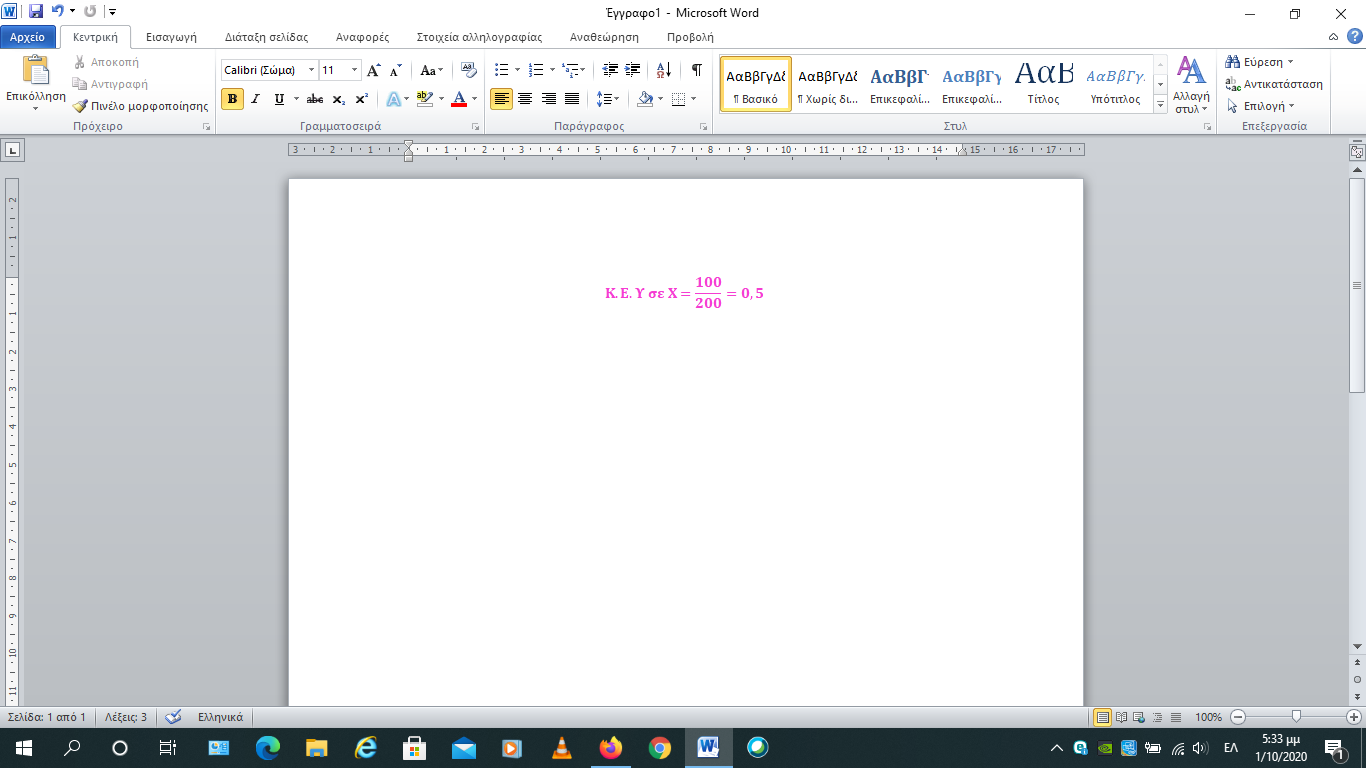 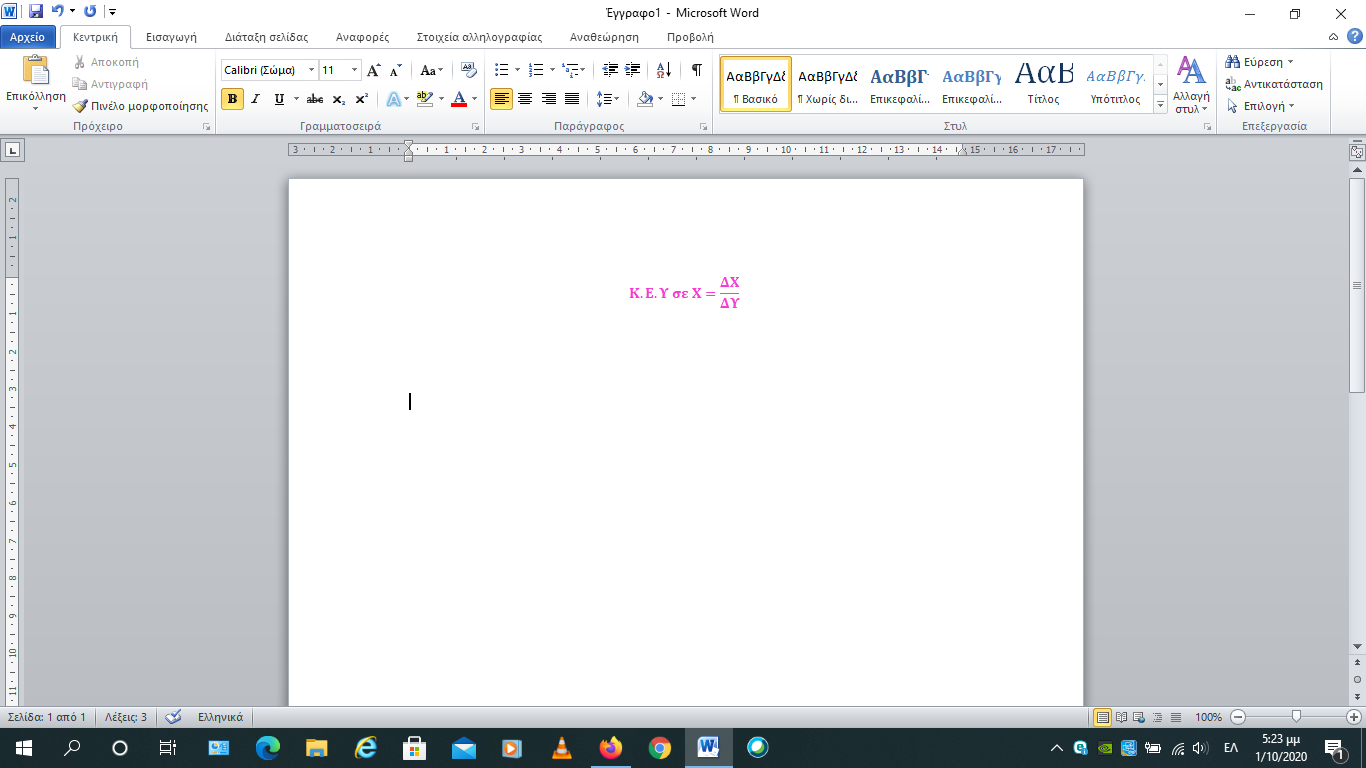 4. Το Κόστος Ευκαιρίας ενός αγαθού (7/8)
(Το αυξανόμενο κόστος ευκαιρίας)
Όπως επίσης αναφέρθηκε νωρίτερα, ο δεύτερος νόμος της οικονομικής θεωρίας (ο νόμος του αυξανόμενου κόστους ευκαιρίας) απαιτεί όχι μόνο να μειώνεται η παραγωγή του ενός αγαθού (Χ), για να αυξηθεί του άλλου (Υ), αλλά η μείωση που θα προκύπτει να είναι όλο και μεγαλύτερη για κάθε σταθερή αύξηση του Υ. Αυτό οφείλεται στο ότι οι συντελεστές παραγωγής δεν είναι εξίσου κατάλληλοι για την παραγωγή όλων των αγαθών (π.χ. λόγω εξειδίκευσης/καταμερισμού εργασίας). Καθώς αυξάνεται και η παραγωγή ενός αγαθού (Υ), αποσπώνται από την παραγωγή του άλλου αγαθού (Χ) συντελεστές που είναι όλο και λιγότερο κατάλληλοι για την παραγωγή του Υ. Άρα, απαιτούνται όλο και περισσότεροι συντελεστές για κάθε σταθερή αύξηση του αγαθού Υ. Η απόσπαση όλο και περισσότερων συντελεστών από το αγαθό Χ συνεπάγεται ολοένα και μεγαλύτερη πτώση στην παραγωγή του.
4. Το Κόστος Ευκαιρίας ενός αγαθού (8/8)
(Το κόστος ευκαιρίας και η σχέση με τις τιμές των αγαθών)
Πώς όμως συμβιβάζεται η έννοια του πραγματικού κόστους (κόστους ευκαιρίας) με το χρηματικό κόστος σε ευρώ; Το χρηματικό κόστος δεν είναι παρά το πραγματικό ή εναλλακτικό κόστος εκφρασμένο σε χρήμα. Ας δούμε ένα παράδειγμα. Έστω δύο αγαθά, Χ και Υ, με τιμές 20 και 10 ευρώ αντίστοιχα. Πόσο είναι το Κ.Ε. του αγαθού Υ σε όρους του αγαθού Χ (Κ.Ε.Υ σε Χ);
Με  20 ευρώ (=τιμή του Χ) αγοράζω 1 μονάδα   Χ.
Με  10 ευρώ (=τιμή του Υ) αγοράζω ? μονάδες  Χ.
όπου ?=Κ.Ε. Υ σε Χ αφού στην ουσία με το ? υπολογίζουμε με τα χρήματα που κοστίζει 1 μονάδα του Υ πόσες μονάδες του Χ θα μπορούσαν να είχαν αγοράσει στη θέση του. Έτσι, δεν είναι πλέον εκφρασμένο σε χρηματικές μονάδες αλλά σε μονάδες του άλλου αγαθού (άρα είναι κόστος ευκαιρίας).